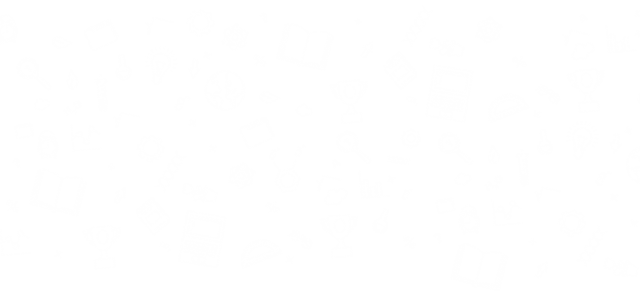 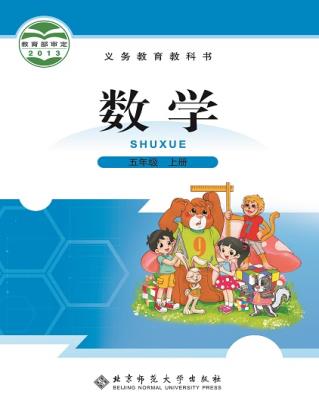 第三单元 · 倍数与因数
找质数
WWW.PPT818.COM
复 习 旧 知
用12个小正方形可以拼成三种长方形。
12
1
4
6
2
3
探 究 新 知
用2,3，…，11个小正方形分别可以拼成几种长方形？完成下表。
探 究 新 知
观察下表，你发现了什么？
探 究 新 知
通过观察我们发现：
5个小正方形只能拼成一种长方形，5的因数只有1和5两个。
有的数的因数只有2个，如2,3,5…有的数的因数不止2个。
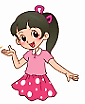 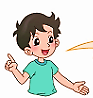 探 究 新 知
认一认，填一填。
一个数只有1和它本身两个因数，这个数叫作质数。
一个数除了1和它本身以外还有别的因数，这个数叫作合数。
1既不是质数，也不是合数。
2～12中  质数有                                        ，
                           合数有                                         。
11
5
7
2
3
10
12
8
9
4
6
探 究 新 知
猜电话号码。
要求：根据提示从左到右写数，认真做好记录。
1.10以内最大的，既是偶数又是合数。
2.10以内最小的，既是质数又是奇数。
3.10以内最小的质数。
4.10以内最大的质数。
5.10以内最小的合数。
6.这个数既不是质数也不是合数。
7.10以内最大的偶数。
8.10以内最大的，既是奇数又是合数。
这个电话号码是：83274189
巩 固 练 习
1.用13，14，15，16个小正方形分别可以拼成几种长方形，完成下表。
巩 固 练 习
2.分一分，并与同伴交流你的想法。
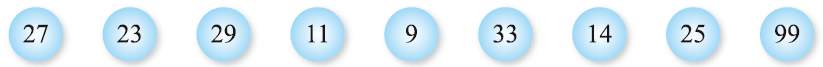 质数
合数
巩 固 练 习
3.猜猜我是谁。
我俩都是质数，我俩的积是21。
我俩的和是10。
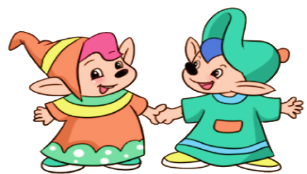 巩 固 练 习
4.你说我讲。
4是合数。
4是偶数。
4是2的倍数。
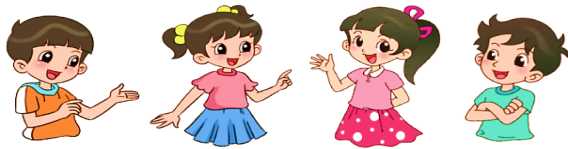 4。
课 堂 小 结
通过今天这节课的学习，你有什么收获？还有什么不懂的地方吗？